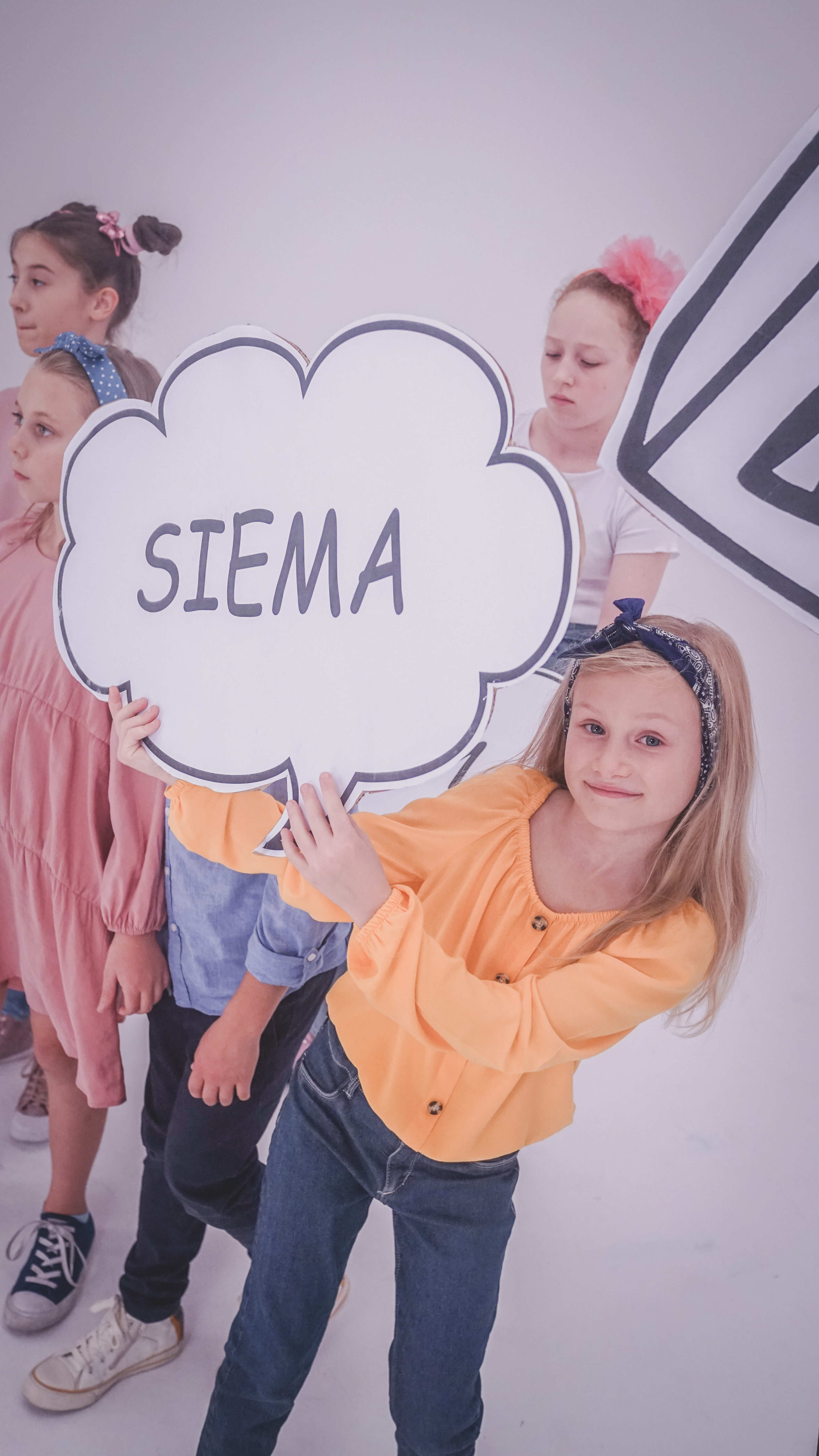 Moje hobby-muzyka, śpiew i taniec.
Kaja Piskorska 
Klasa vi
Sto nr 10
warszawa
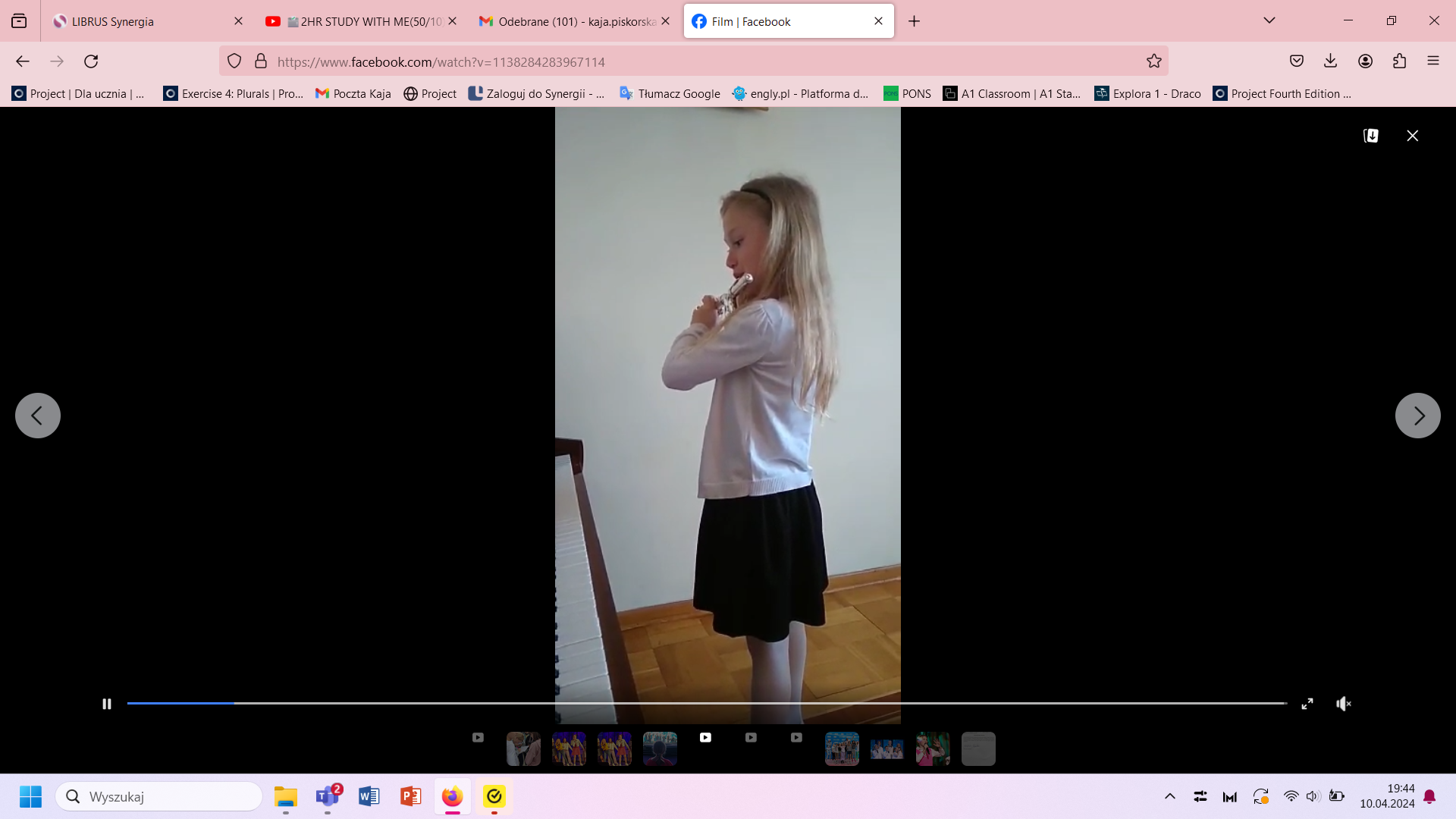 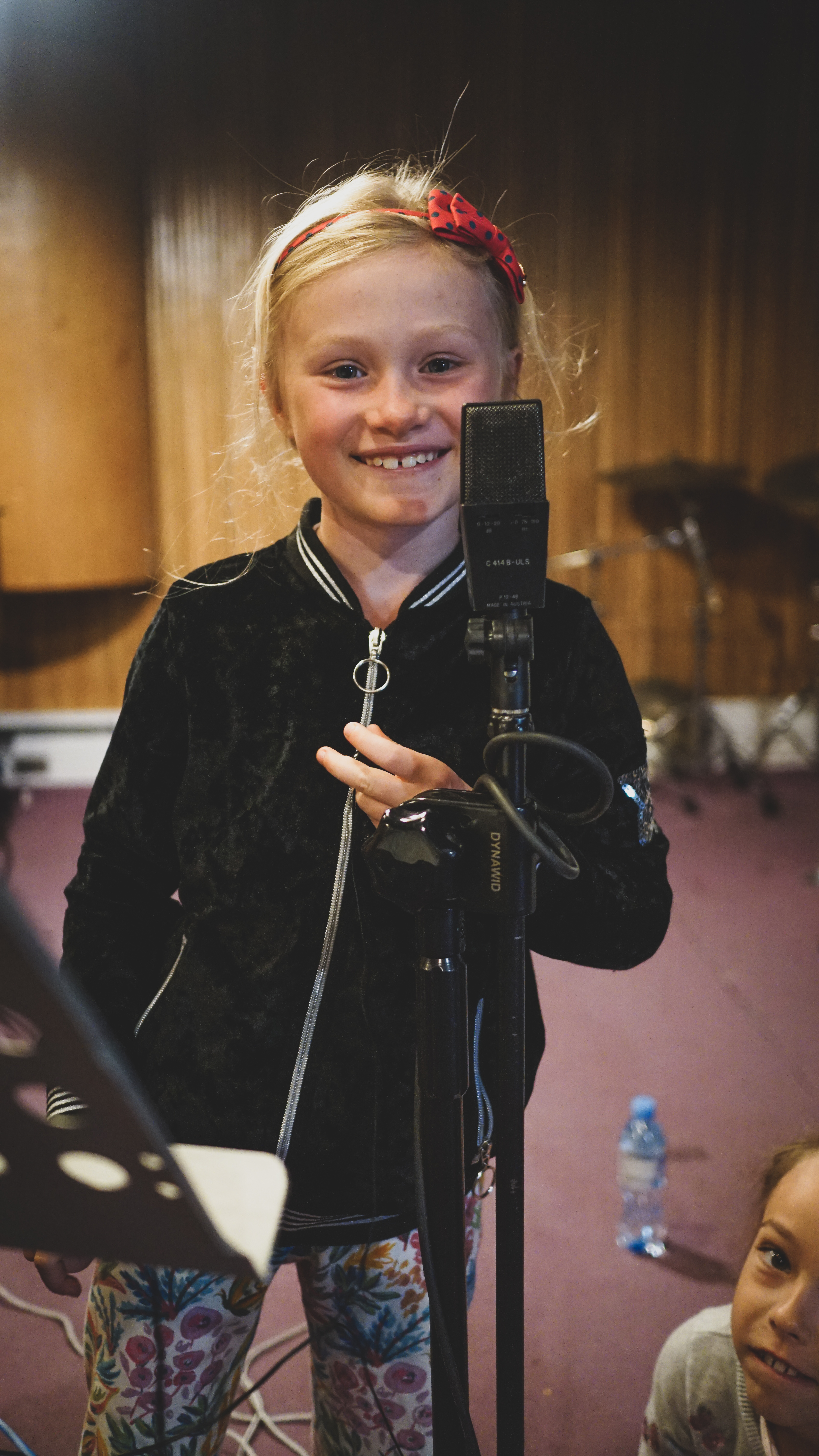 Śpiewam i tańczę już od urodzenia...
....pierwszą nagrodę w konkursie piosenki wiosennej otrzymałam kiedy miałam 4 latka.


p...pierwszą nagrodę w międzynarodowym konkursie fletowym otrzymałam kiedy miałam 10 lat! 

… a pierwszą płytę razem z Małym TGD nagrałam kiedy miałam tylko 9 lat!
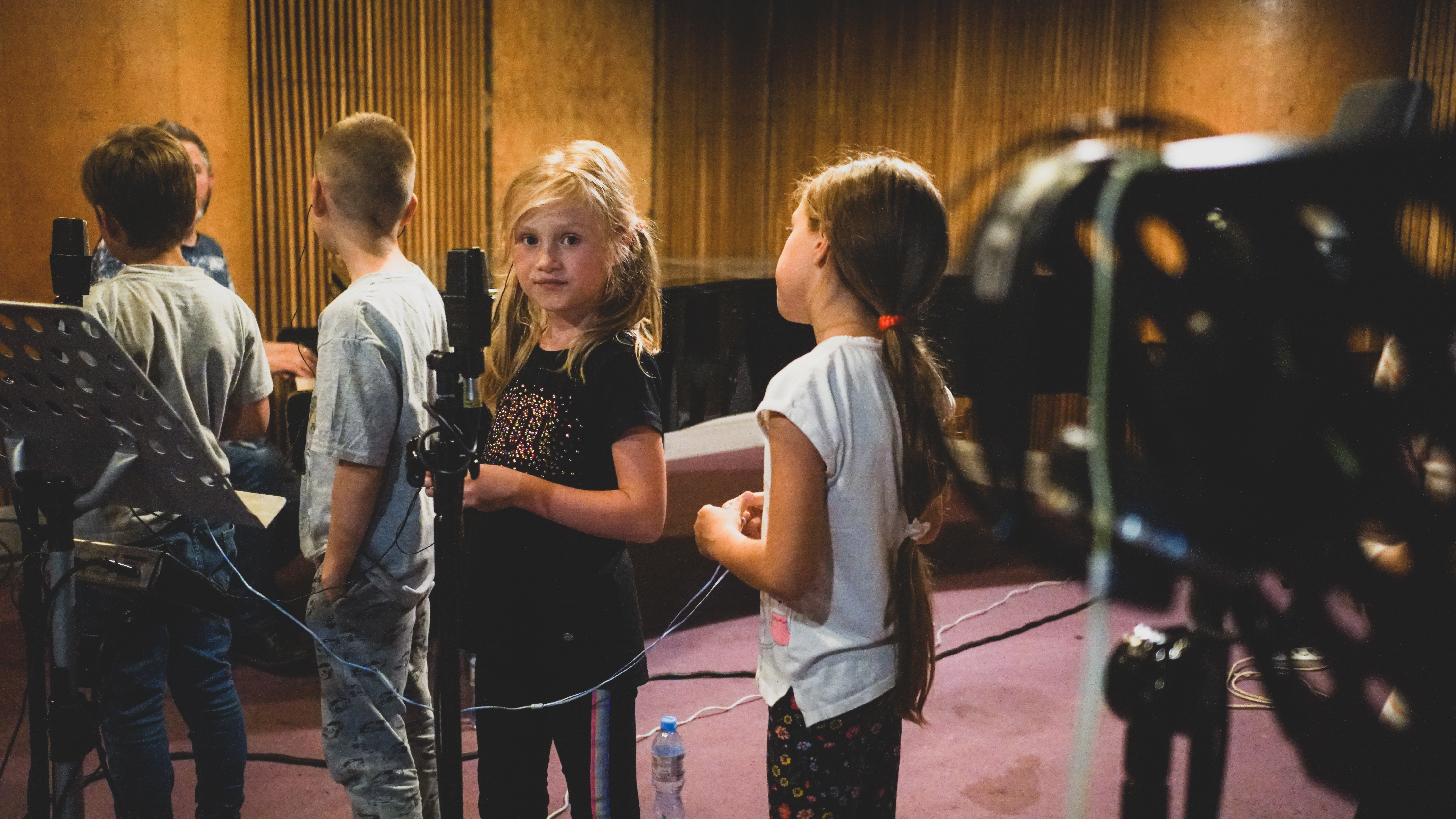 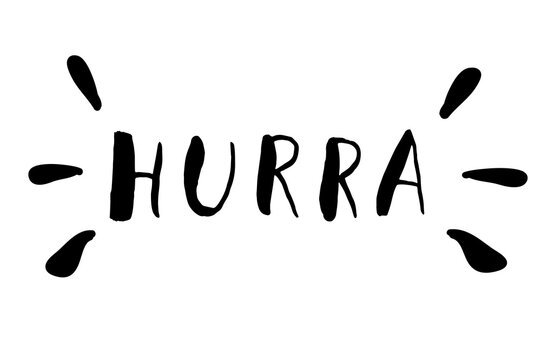 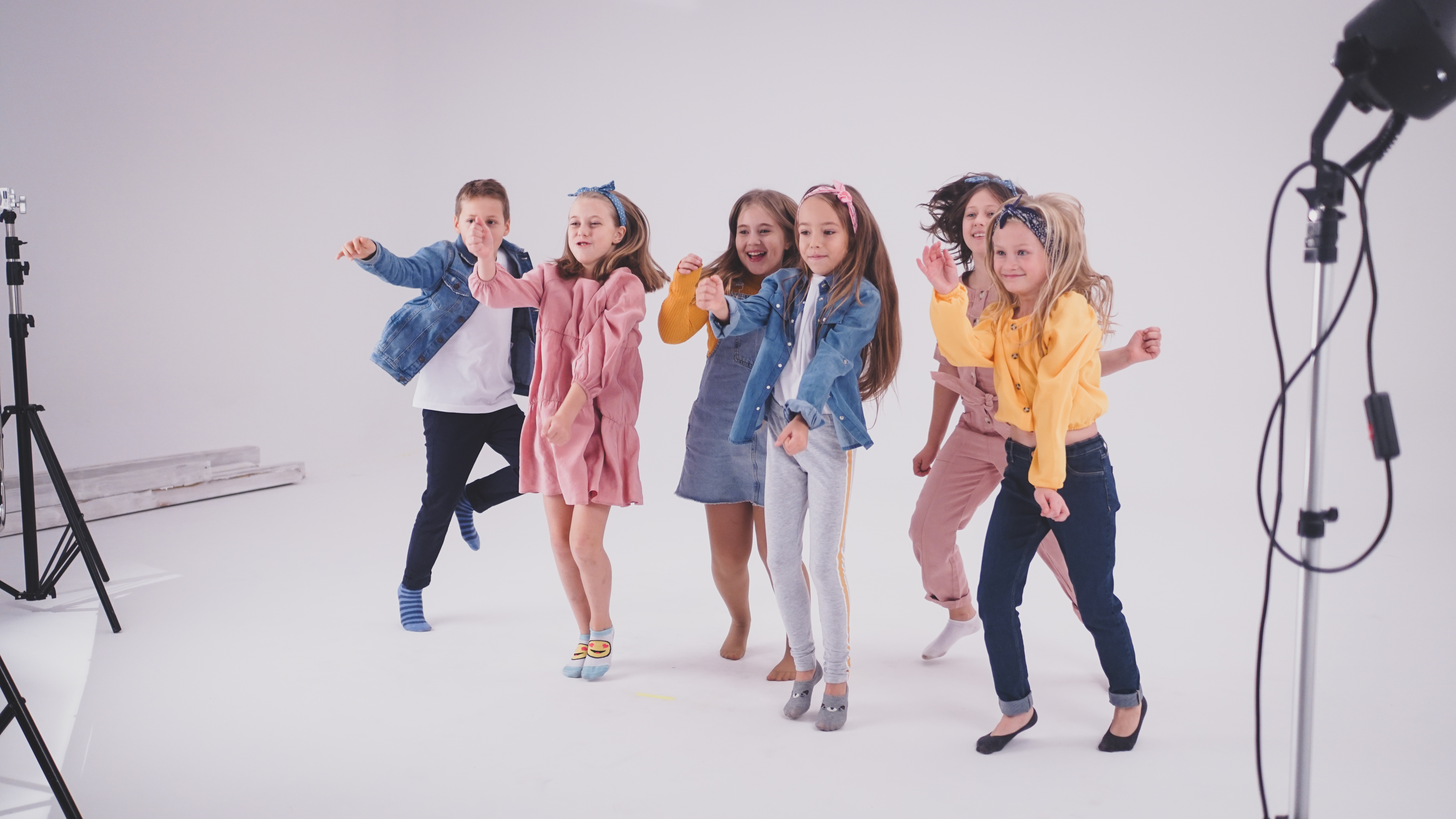 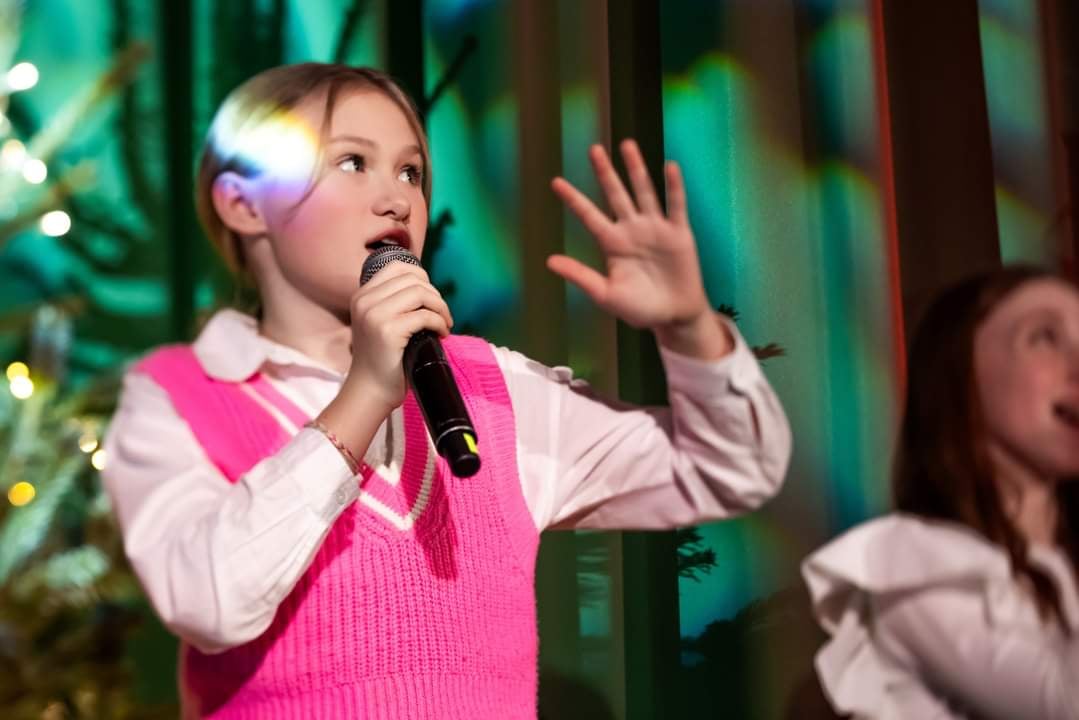 jak śpiew ... to i taniecjak taniec … to i scena
Kocham śpiewać na żywo przed publicznością.
Najwięcej emocji odczuwam podczas występów na dużej scenie.
A najwięcej radości sprawia mi nagrywanie teledysków.
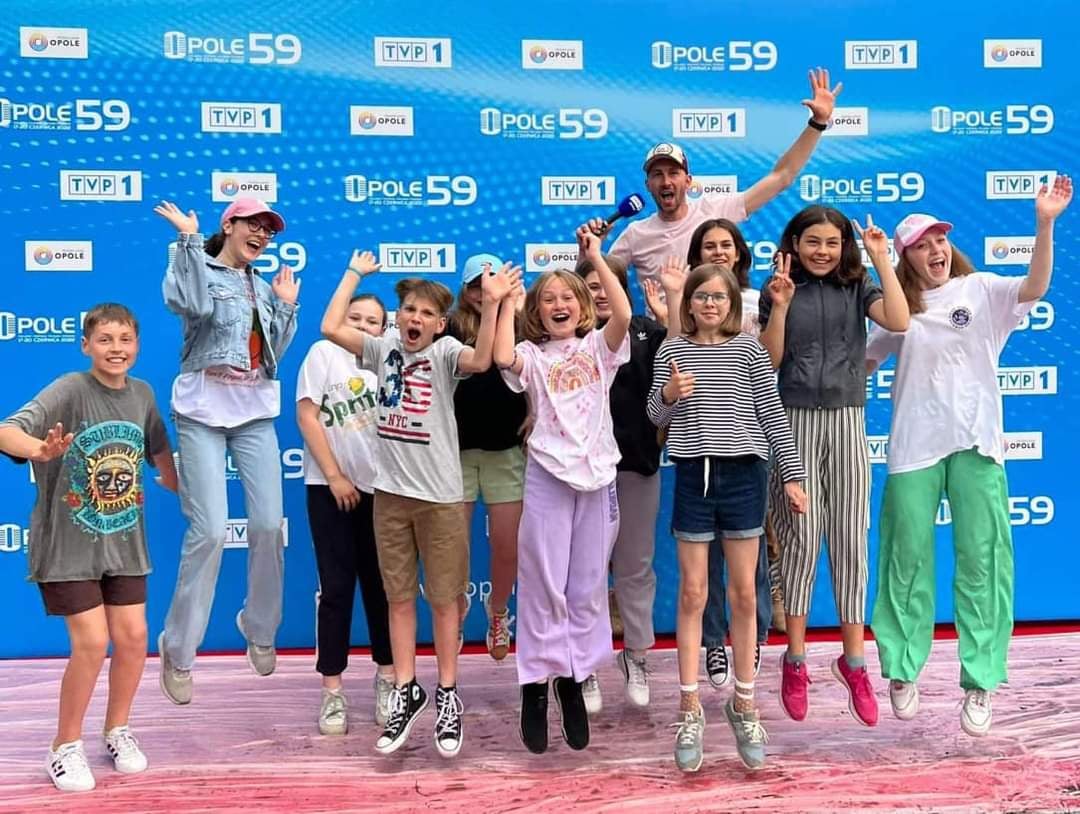 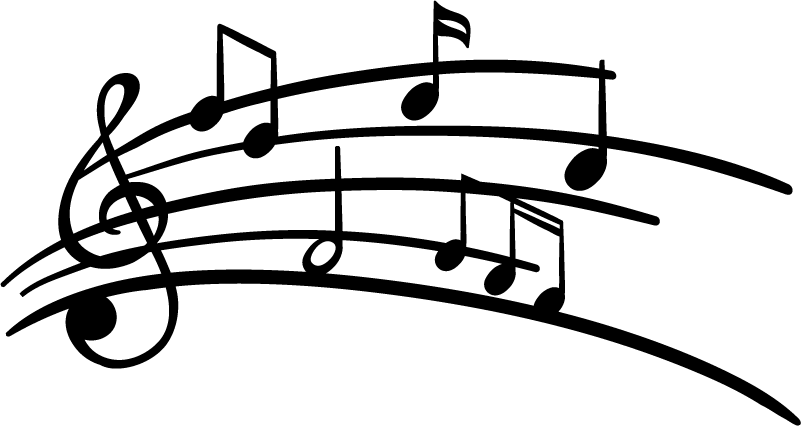 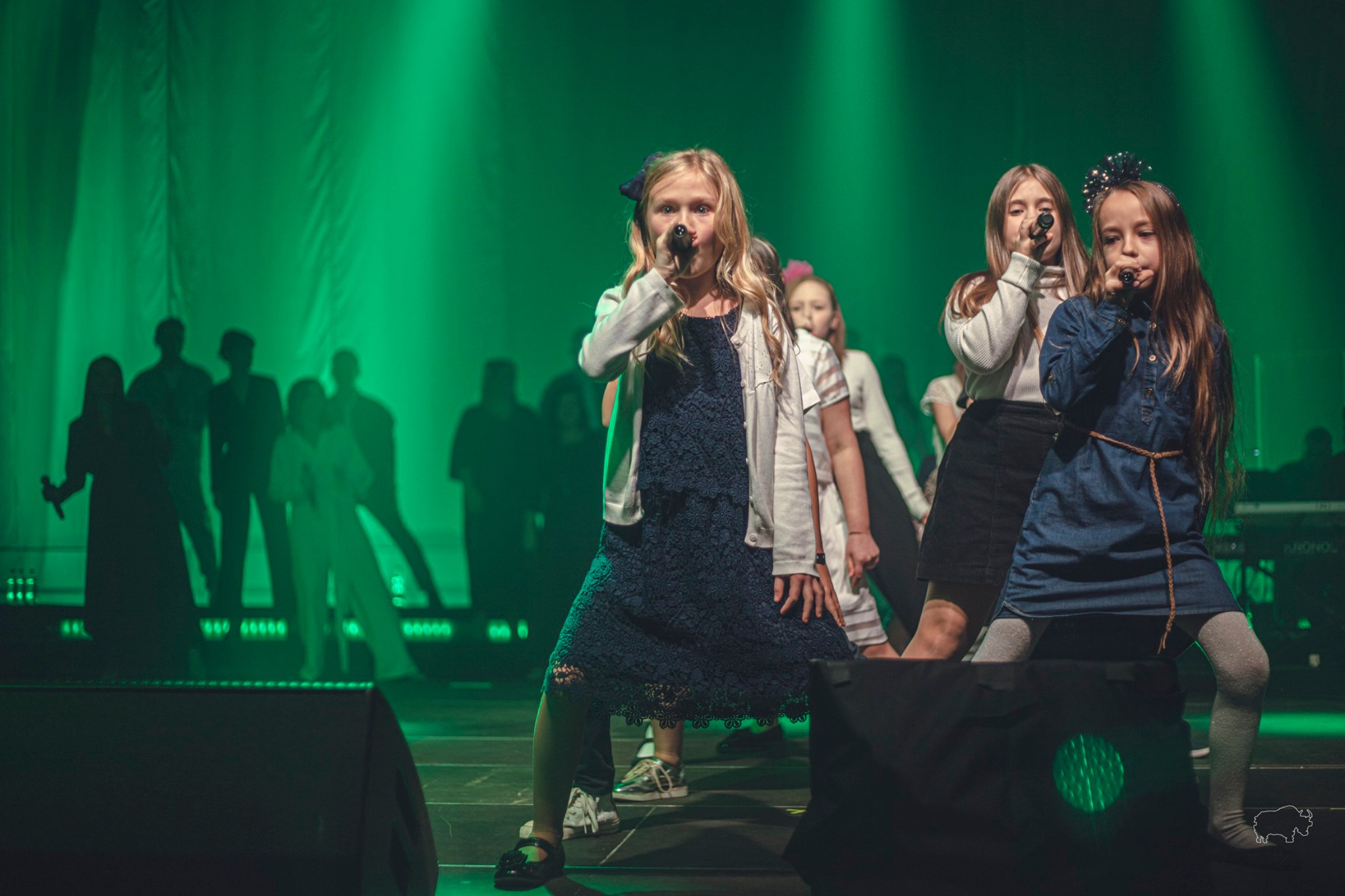 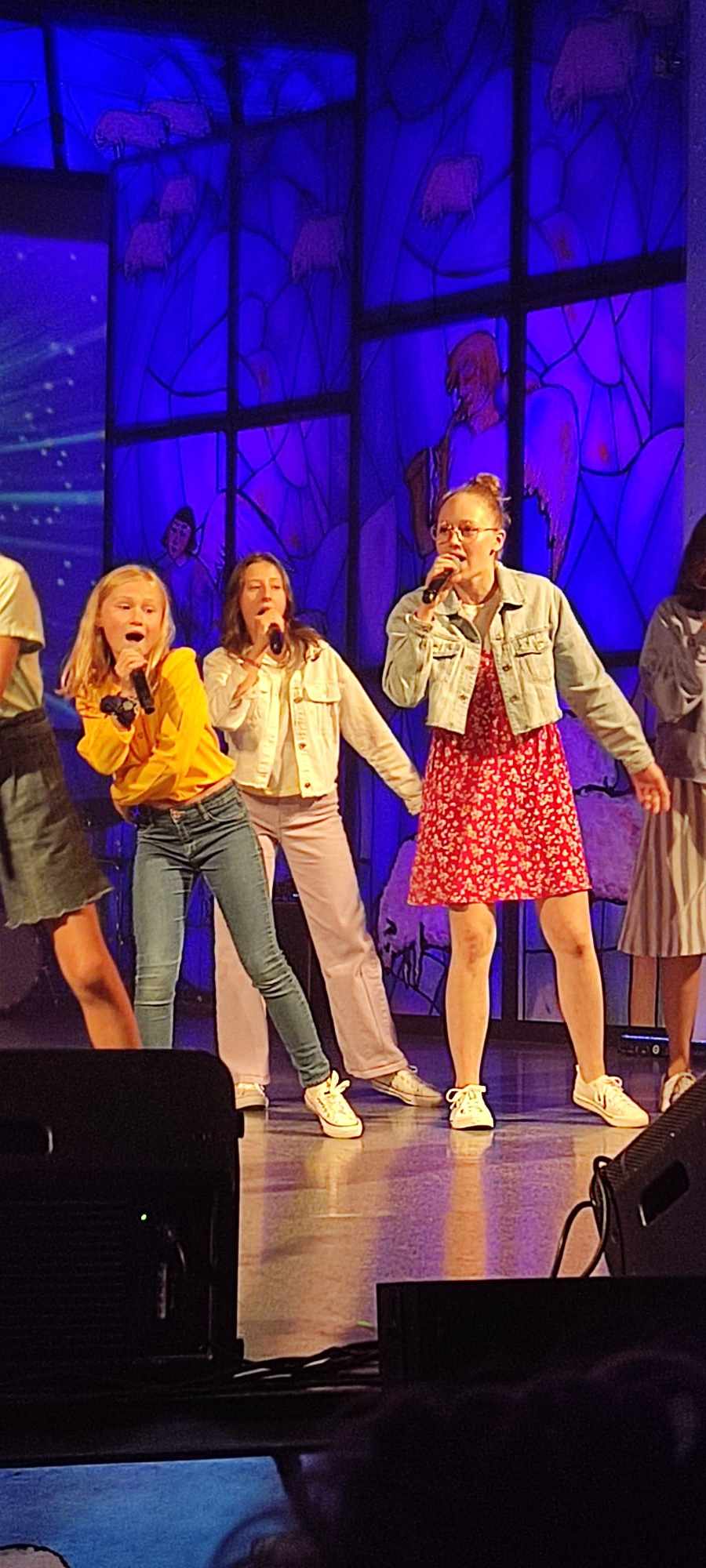 W trakcie koncertu mogę łączyć swoje największe pasje: taniec i śpiew.
Najbardziej cieszę się z tego, że śpiewam z moimi przyjaciółmi z Małego TGD, a z nami dzieciz całej Polski.
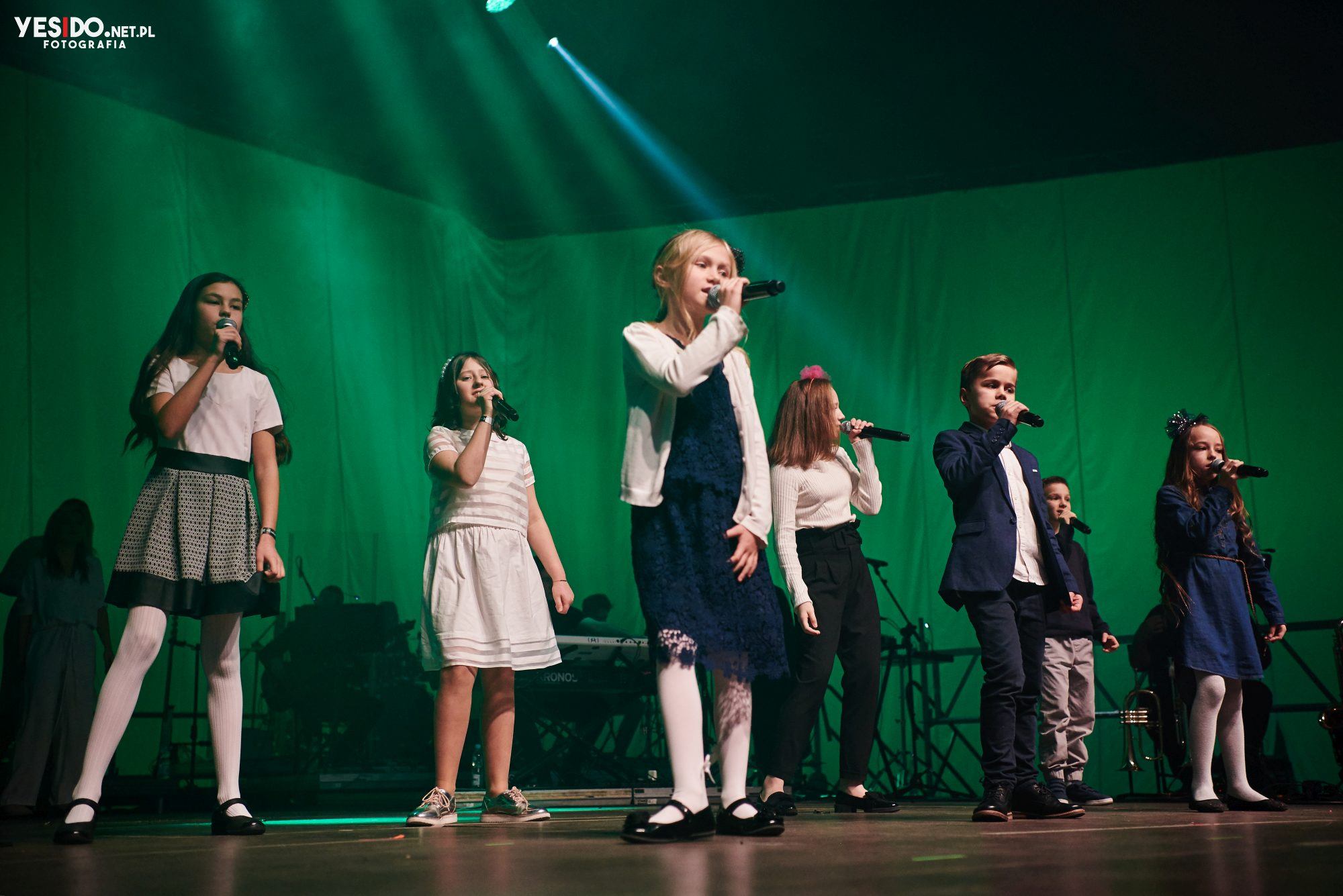